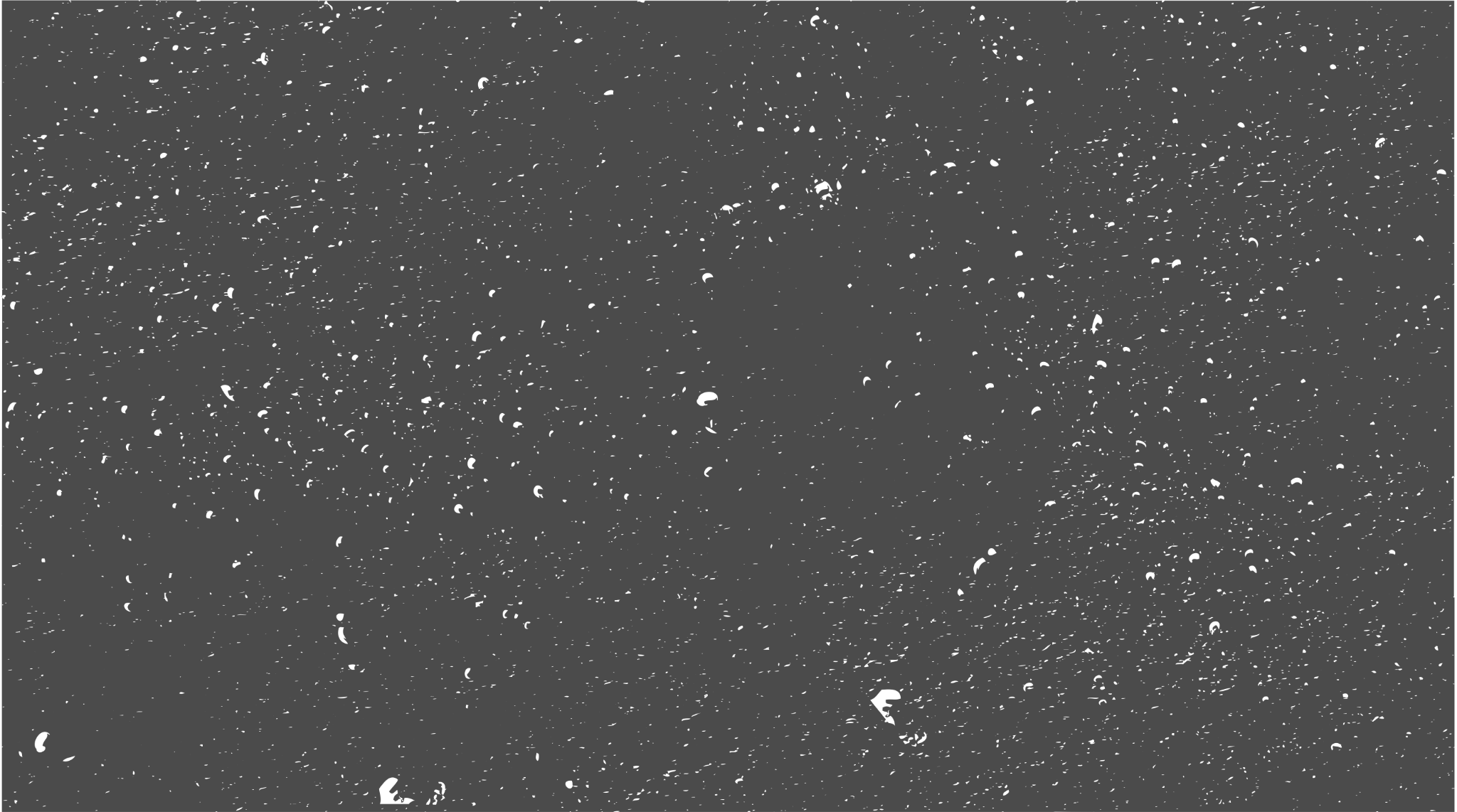 TRAUMATIC BRAIN
Understanding the Impact, Causes, Symptoms & Treatment
Understanding the Impact, Causes, Symptoms & Treatment
INJURY SLIDES
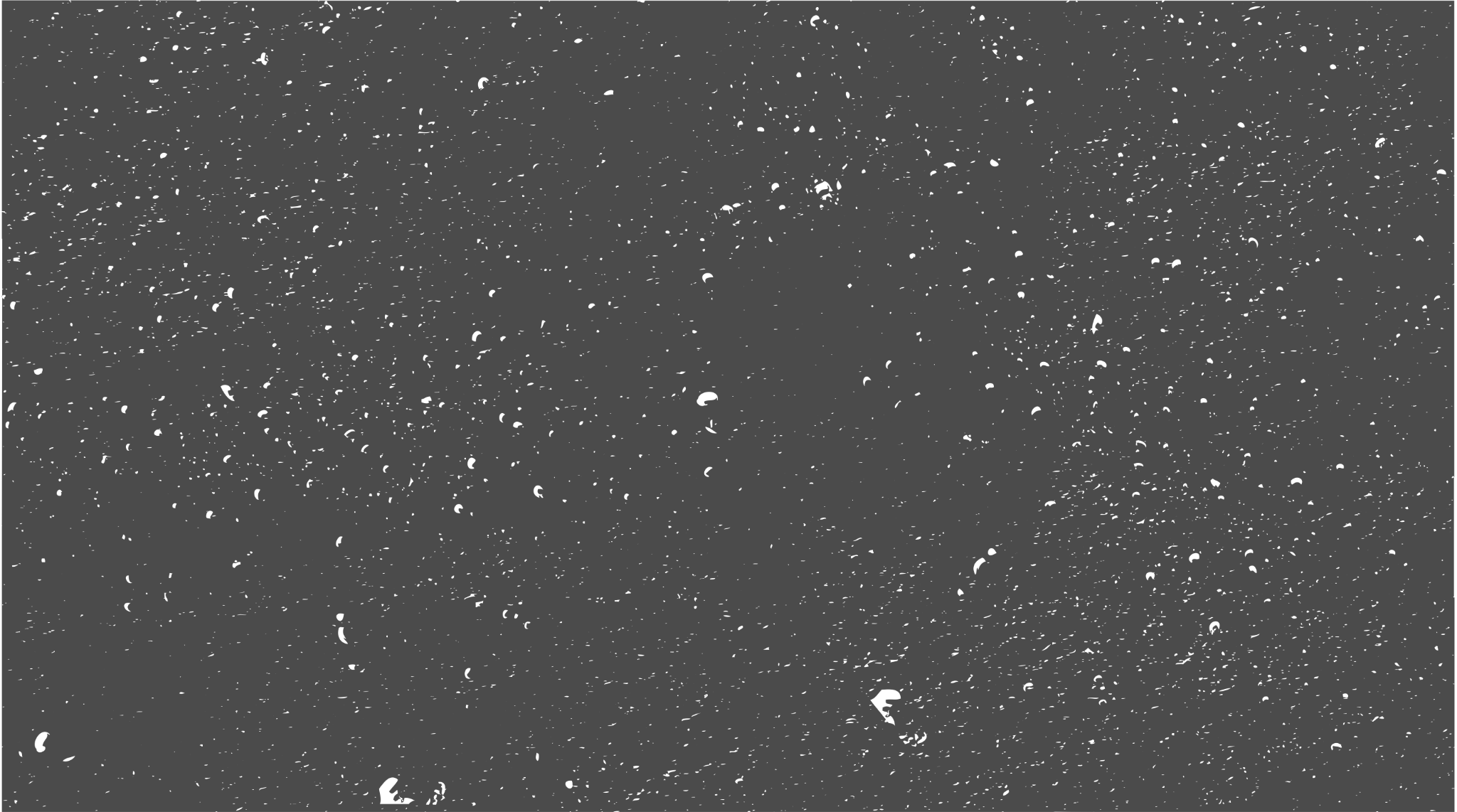 CONTENTS
01
02
03
04
Introduction
to TBI
Causes & Risk Factors
Symptoms & Diagnosis
Treatment
& Rehabilitation
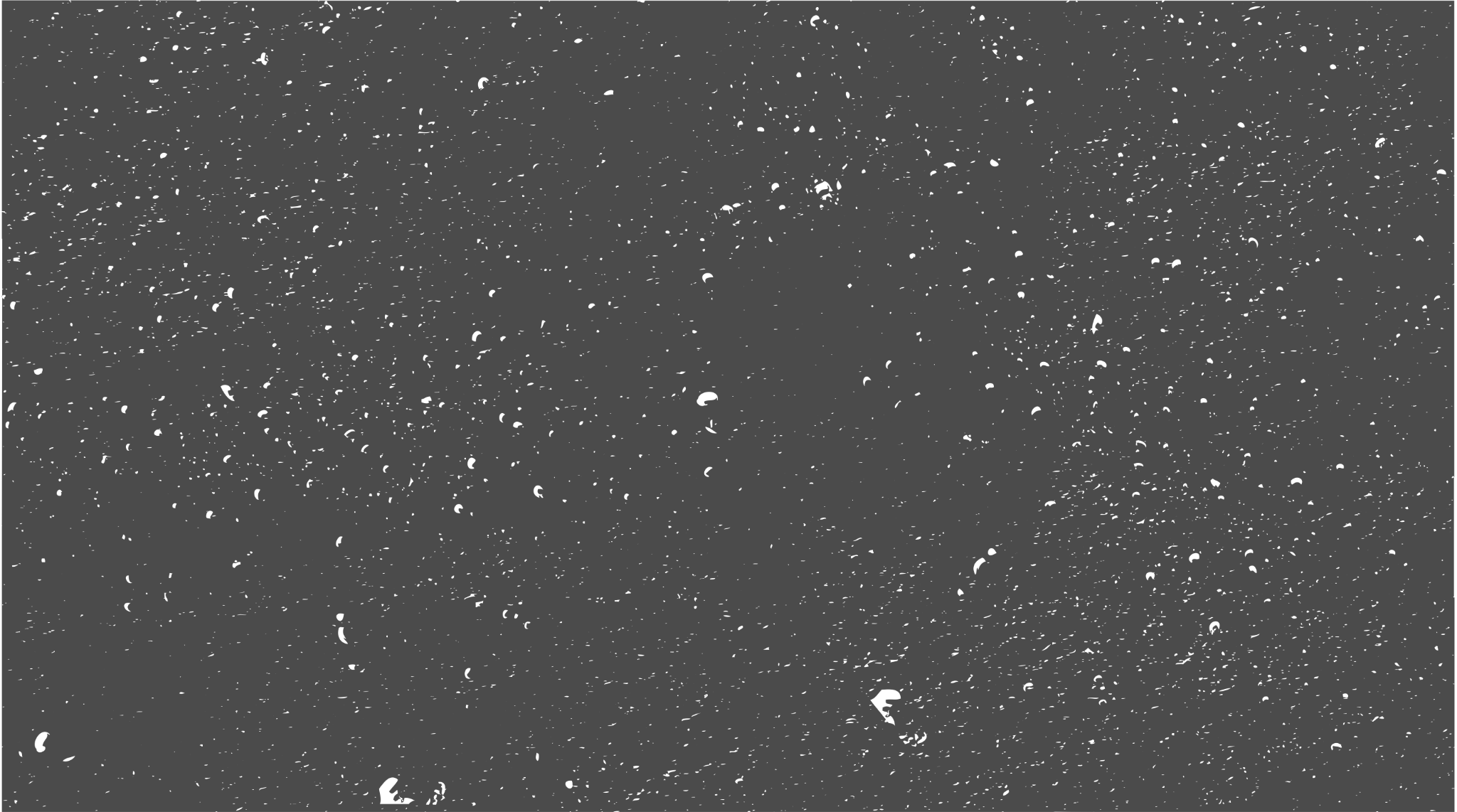 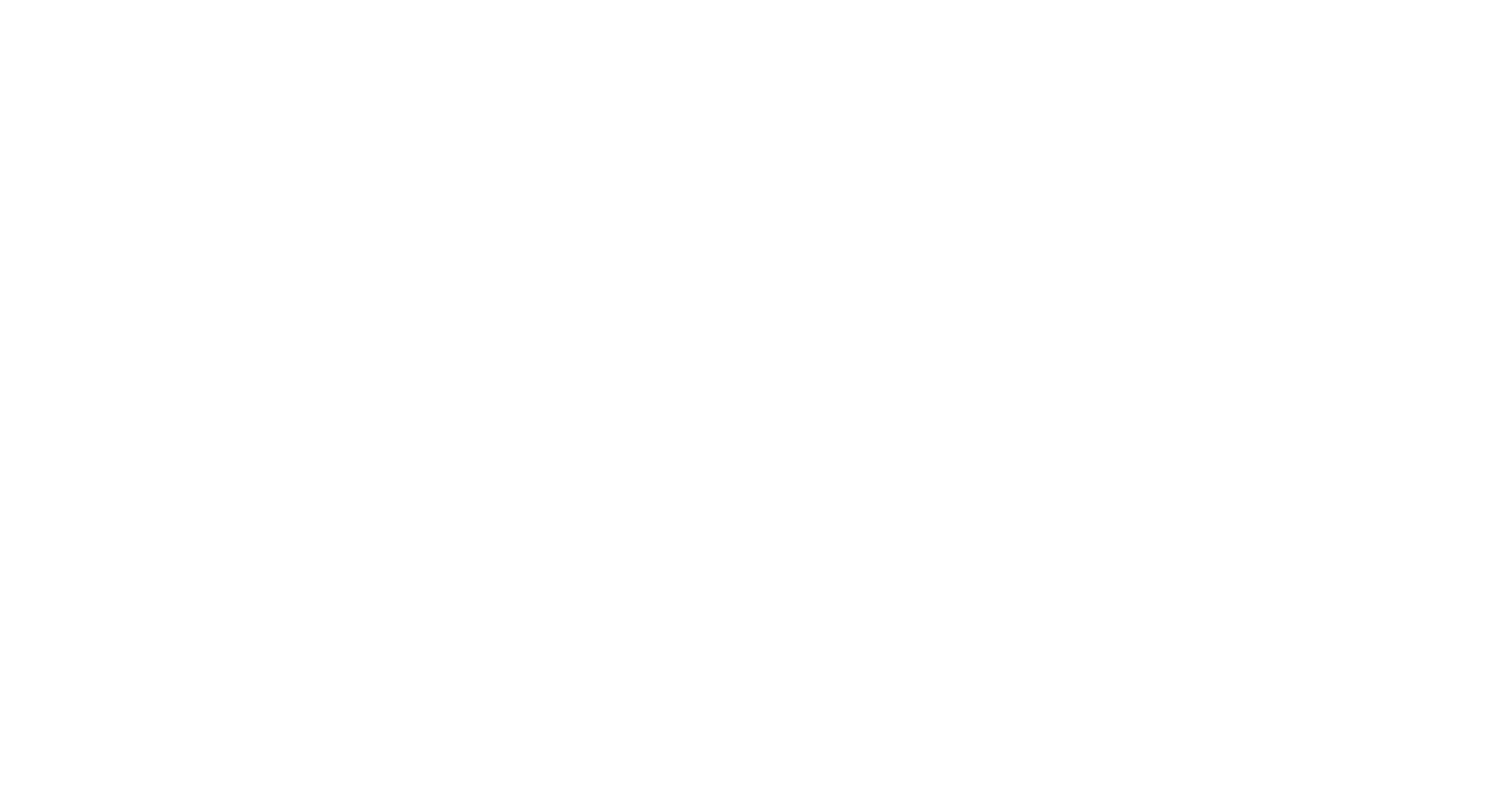 INTRODUCTION TO TBI
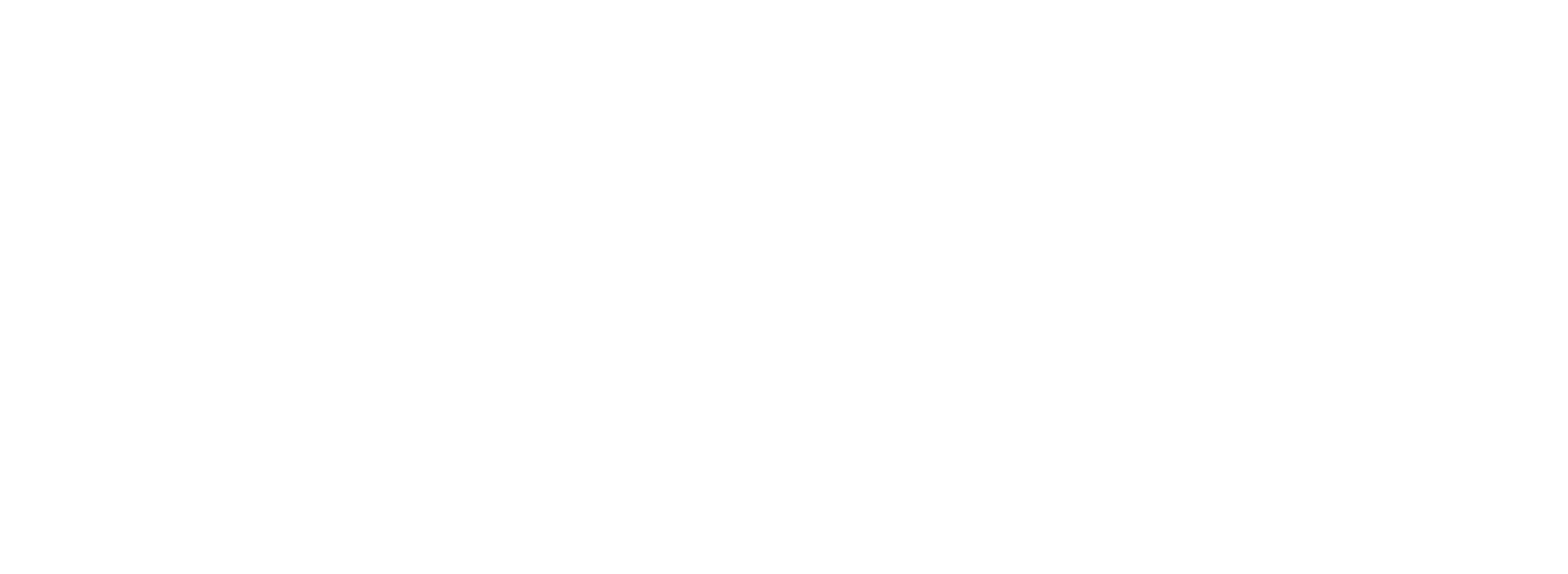 01
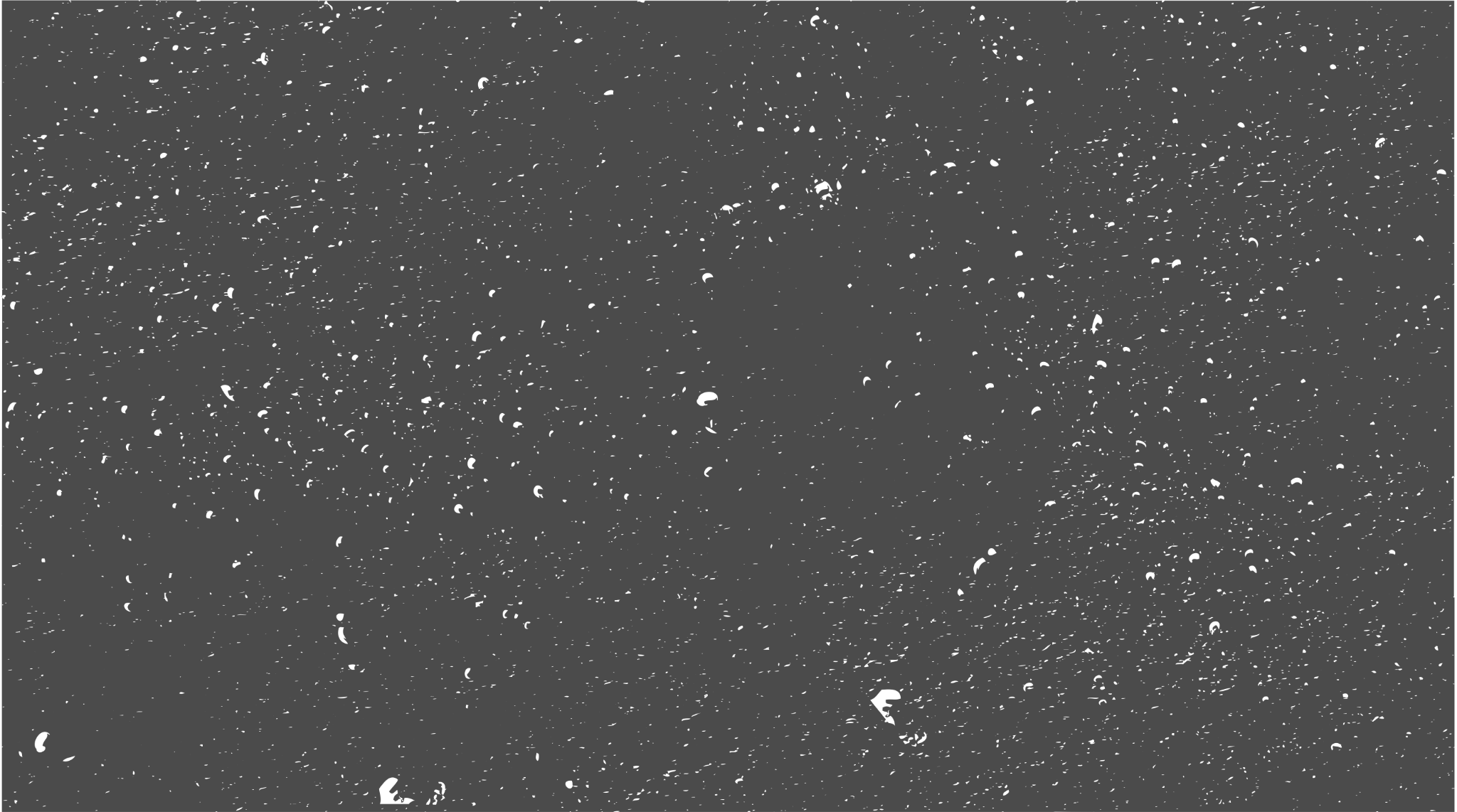 Overview
What is TBI?
Lorem ipsum dolor sit amet, consectetur adipiscing elit, sed do eiusmod tempor incididunt ut labore et dolore magna aliqua. Ut enim ad minim veniam, quis nostrud exercitation ullamco laboris nisi ut aliquip ex ea commodo consequat.
Statistics on prevalence
Duis aute irure dolor in reprehenderit in voluptate velit esse cillum dolore eu fugiat nulla pariatur. Excepteur sint occaecat cupidatat non proident, sunt in culpa qui officia deserunt mollit anim id est laborum.
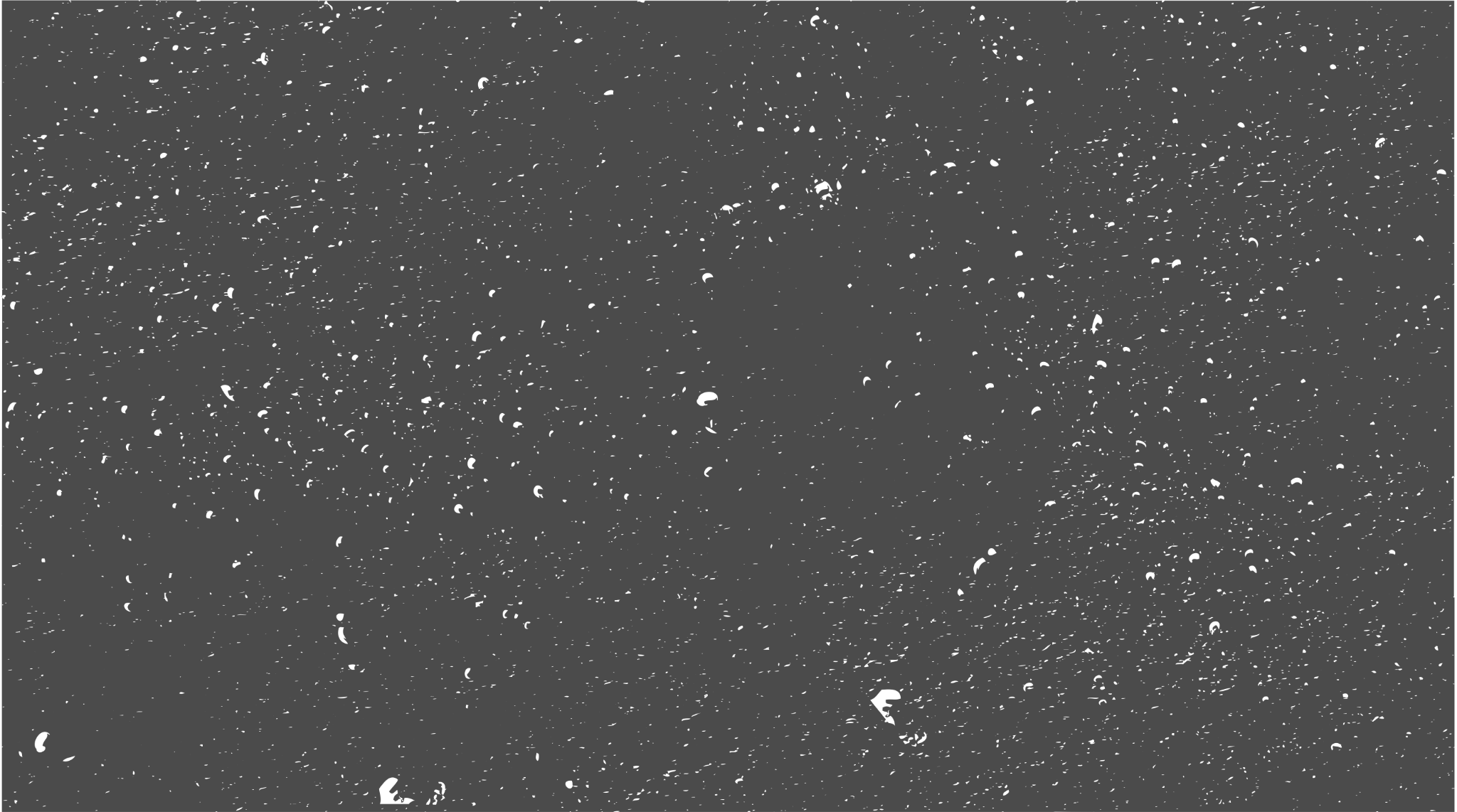 Types of TBI
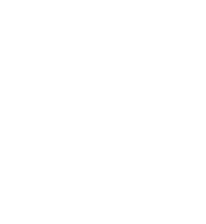 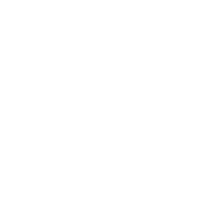 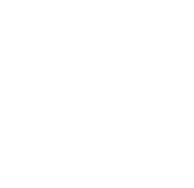 Concussion
Contusion
Penetrating injuries
Diffuse axonal injury
Lorem ipsum dolor sit amet, consectetur adipiscing elit.
Lorem ipsum dolor sit amet, consectetur adipiscing elit.
Lorem ipsum dolor sit amet, consectetur adipiscing elit.
Lorem ipsum dolor sit amet, consectetur adipiscing elit.
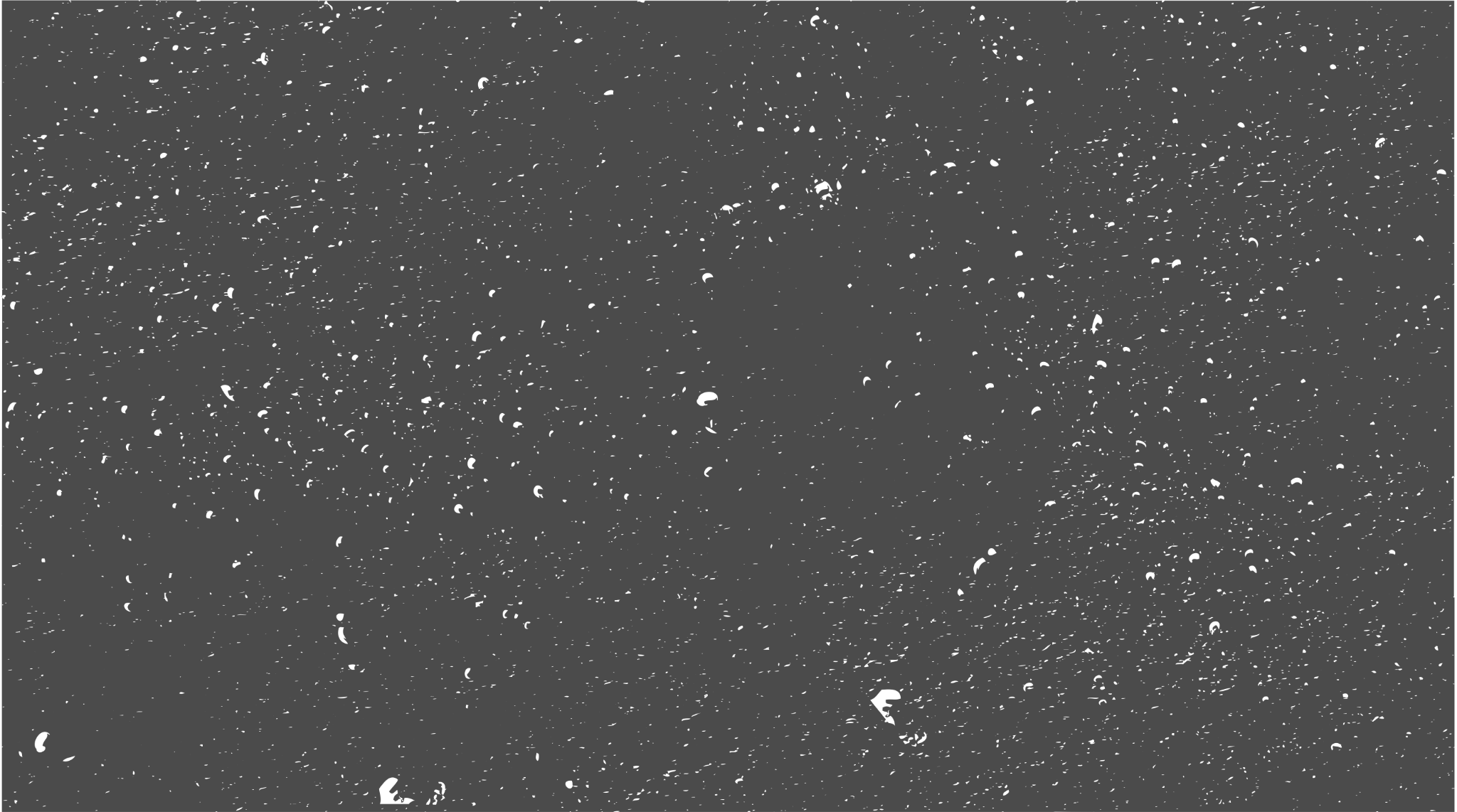 Symptoms of TBI
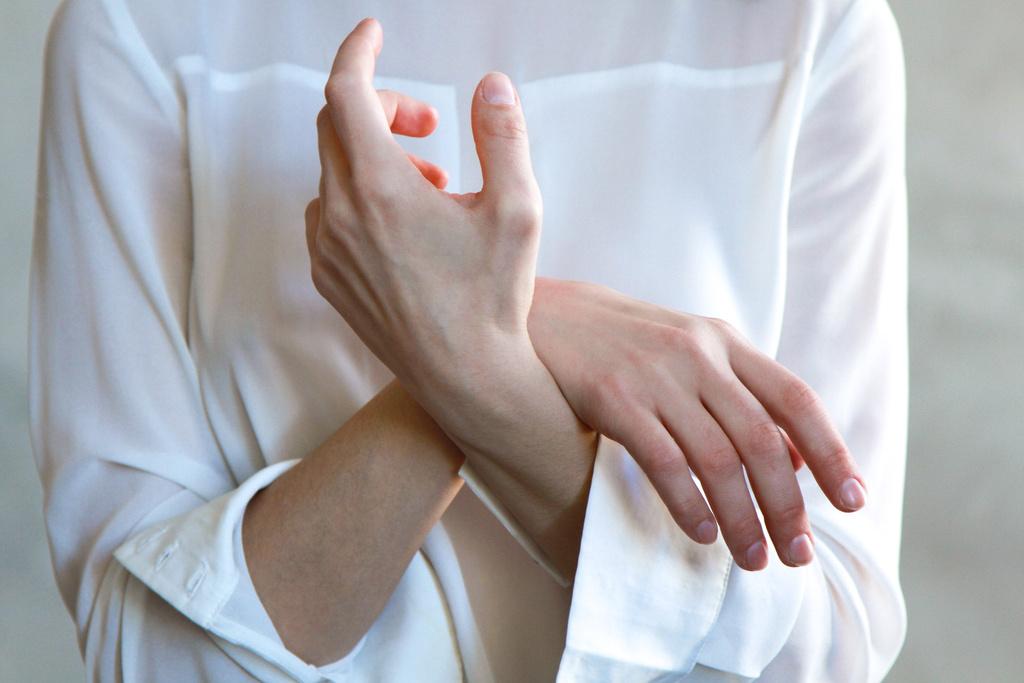 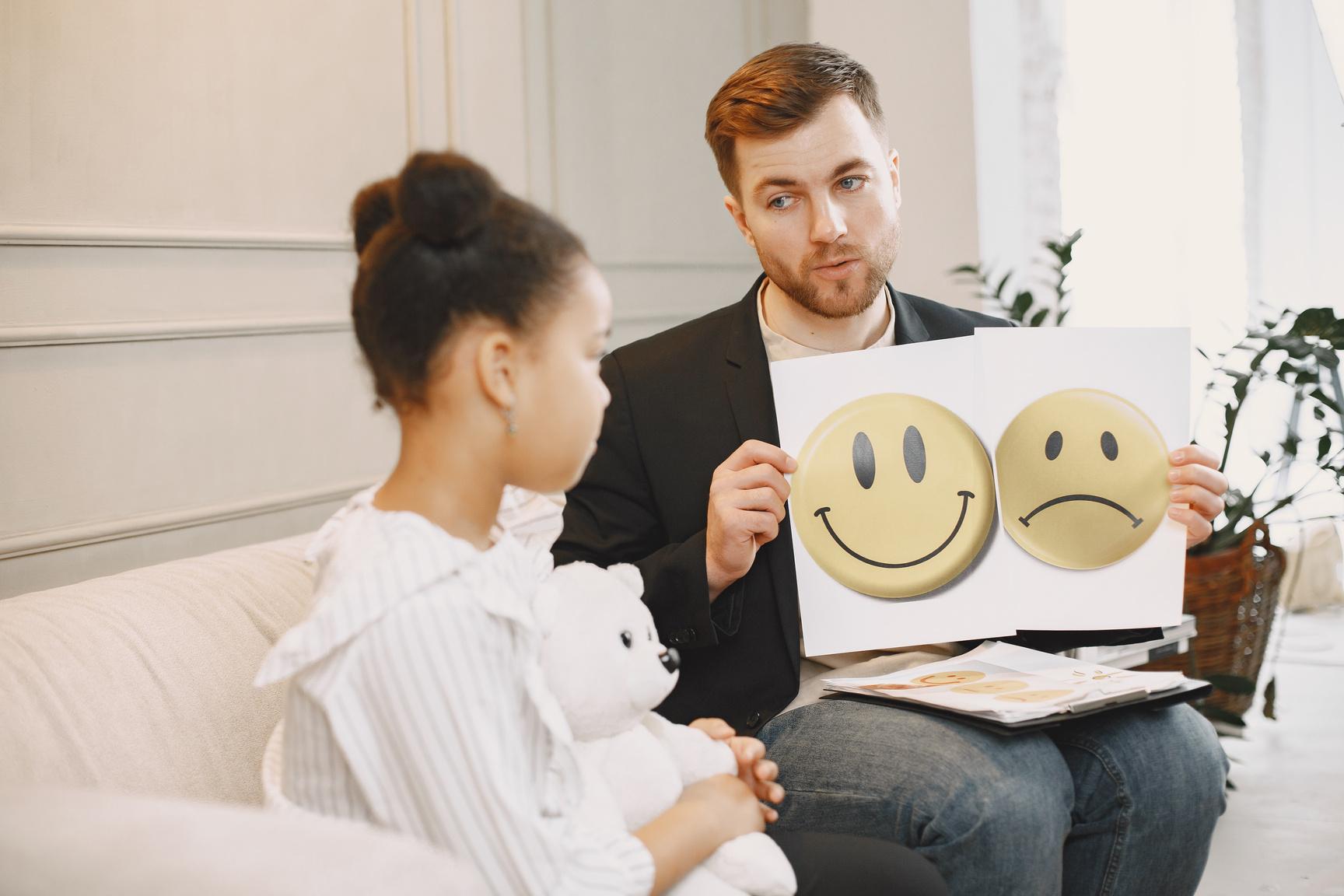 Cognitive symptoms
Lorem ipsum dolor sit amet, consectetur adipiscing elit, sed do eiusmod tempor incididunt ut labore et dolore magna aliqua.
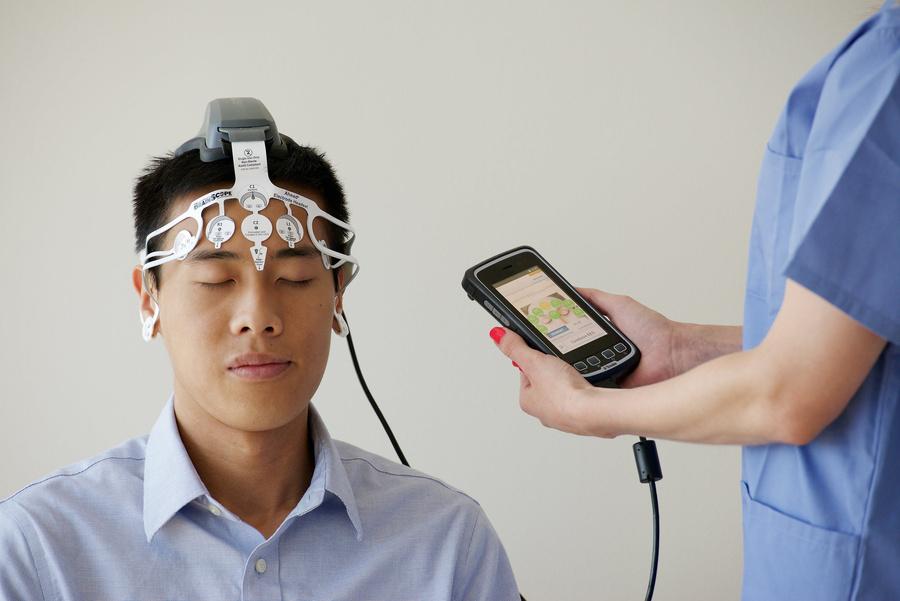 Physical symptoms
Behavioral symptoms
Lorem ipsum dolor sit amet, consectetur adipiscing elit, sed do eiusmod tempor incididunt ut labore et dolore magna aliqua.
Lorem ipsum dolor sit amet, consectetur adipiscing elit, sed do eiusmod tempor incididunt ut labore et dolore magna aliqua.
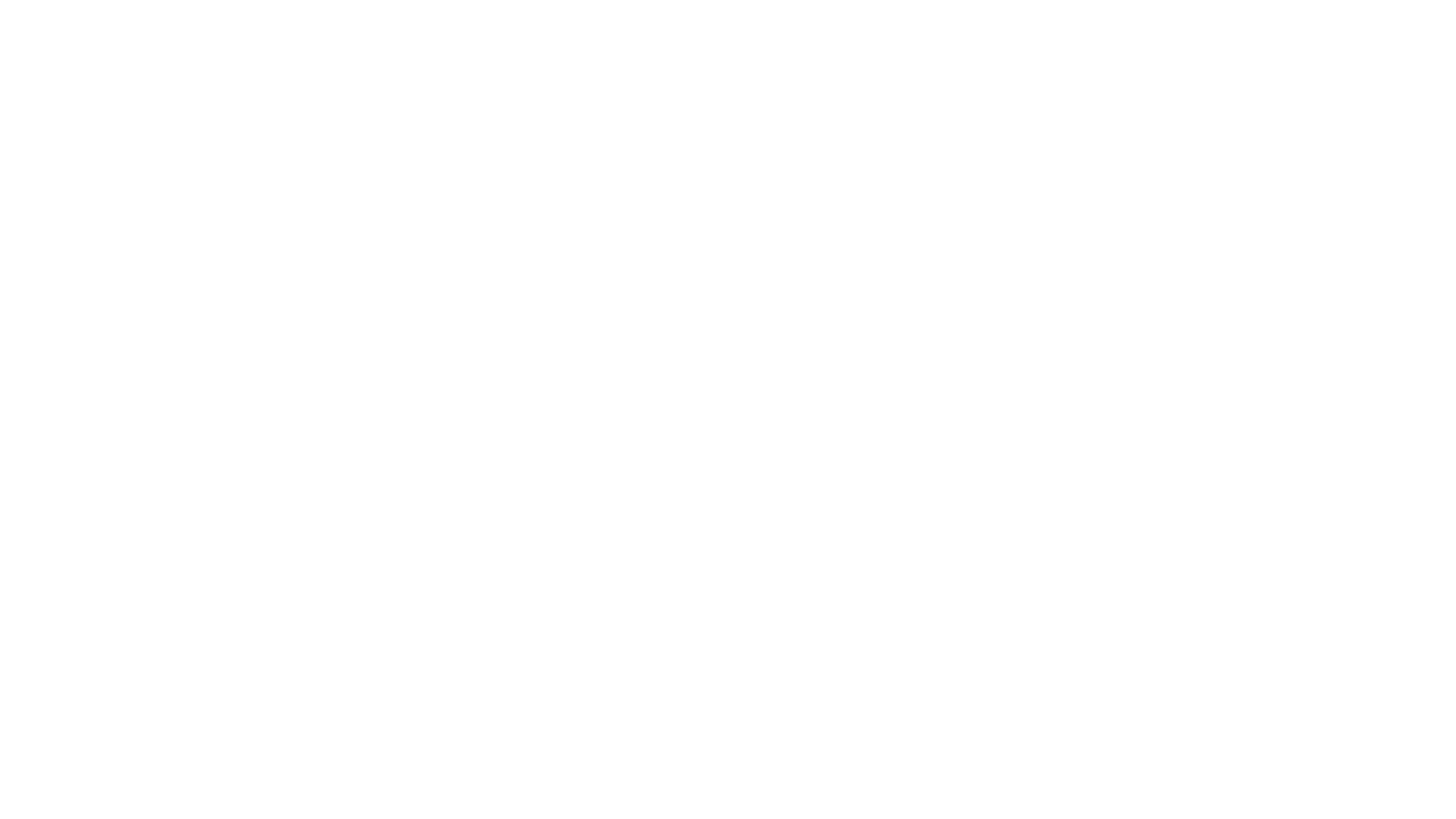 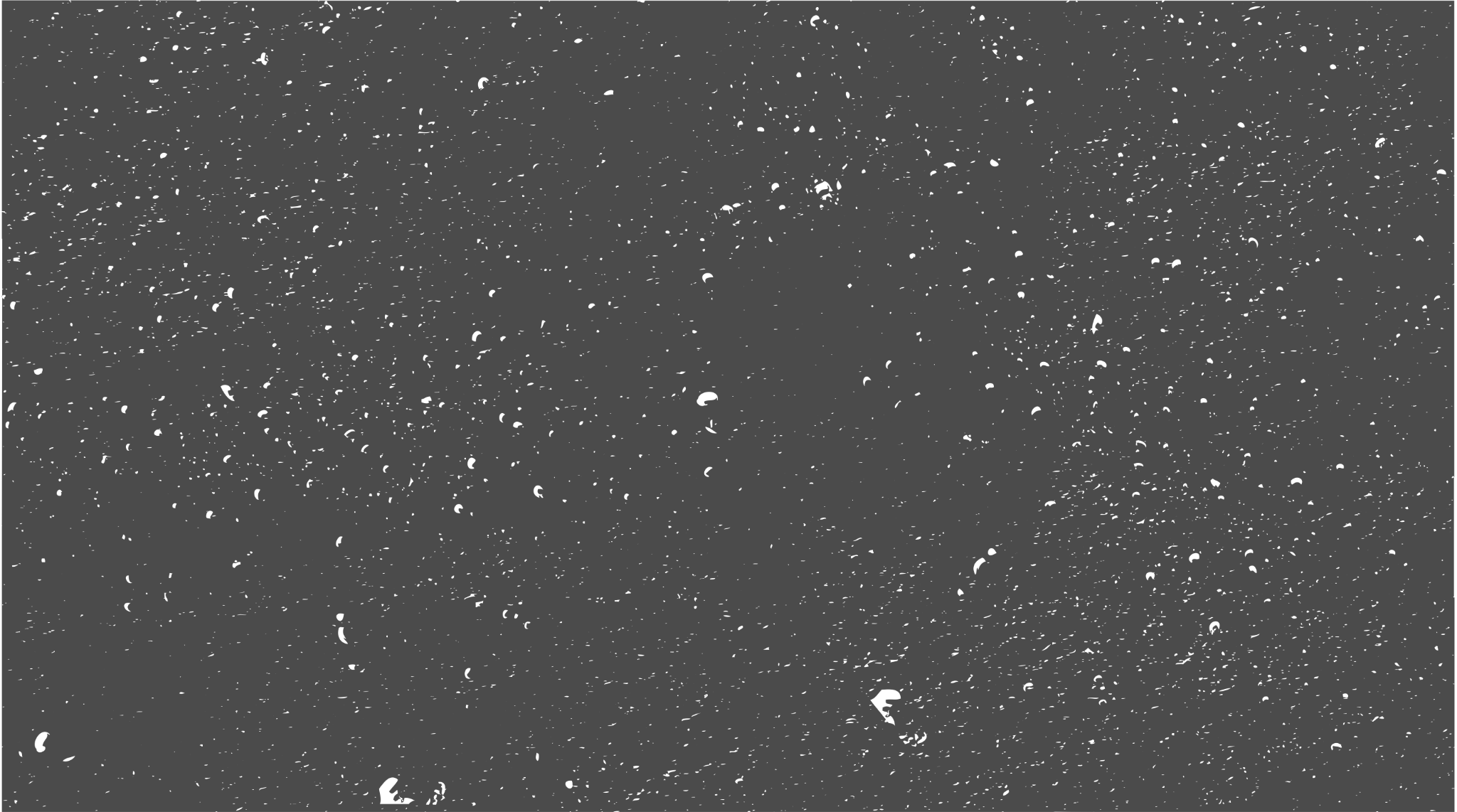 01
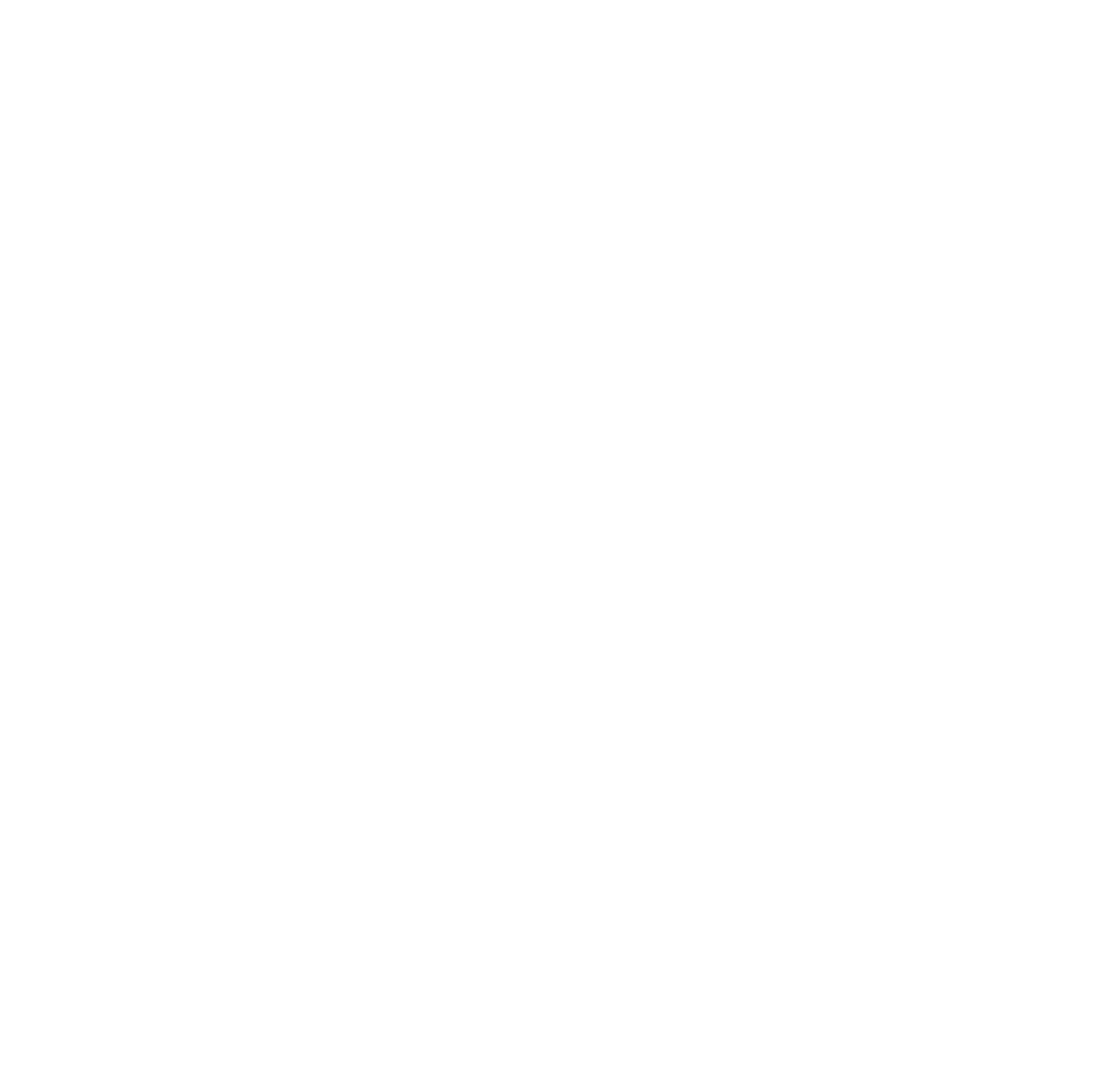 Lorem ipsum dolor sit amet, consectetur adipiscing elit, sed do.
Lorem ipsum dolor sit amet, consectetur adipiscing elit, sed do.
02
03
Lorem ipsum dolor sit amet, consectetur adipiscing elit, sed do.
Lorem ipsum dolor sit amet, consectetur adipiscing elit, sed do.
04
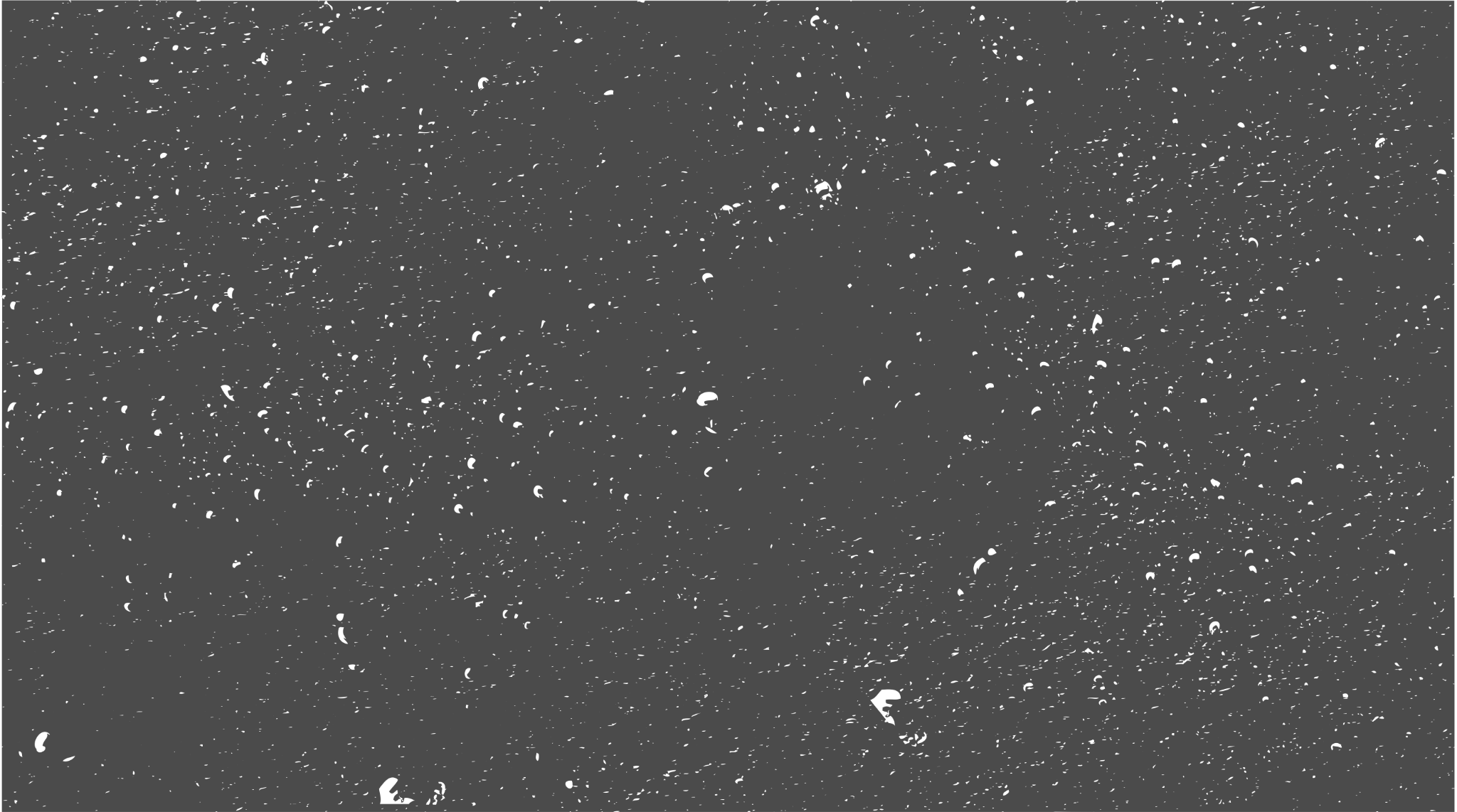 Risk Factors
01
03
04
02
Lorem ipsum dolor sit amet, consectetur adipiscing elit, sed do eiusmod tempor incididunt ut labore et dolore magna aliqua.
Lorem ipsum dolor sit amet, consectetur adipiscing elit, sed do eiusmod tempor incididunt ut labore et dolore magna aliqua.
Lorem ipsum dolor sit amet, consectetur adipiscing elit, sed do eiusmod tempor incididunt ut labore et dolore magna aliqua.
Lorem ipsum dolor sit amet, consectetur adipiscing elit, sed do eiusmod tempor incididunt ut labore et dolore magna aliqua.
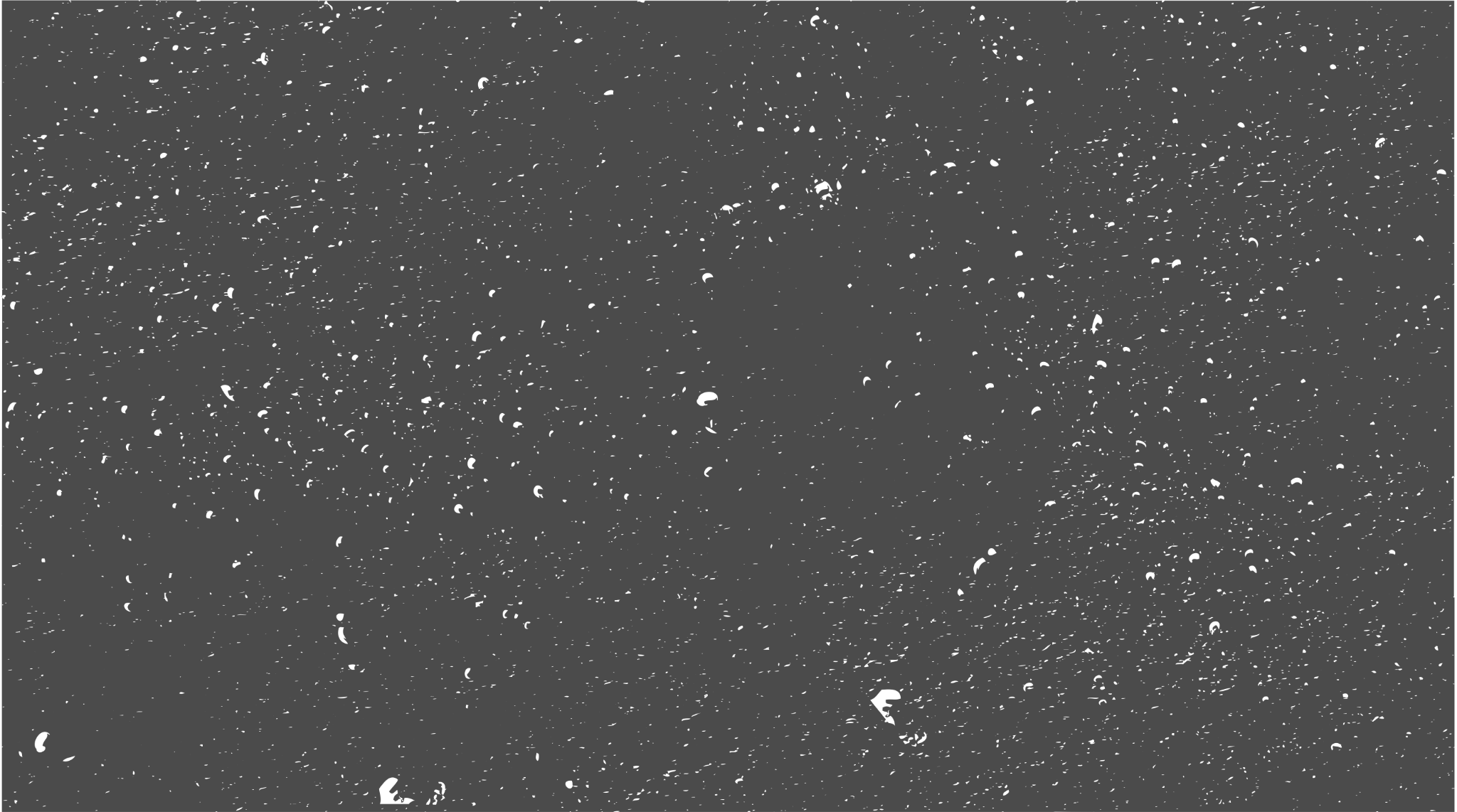 Common Causes
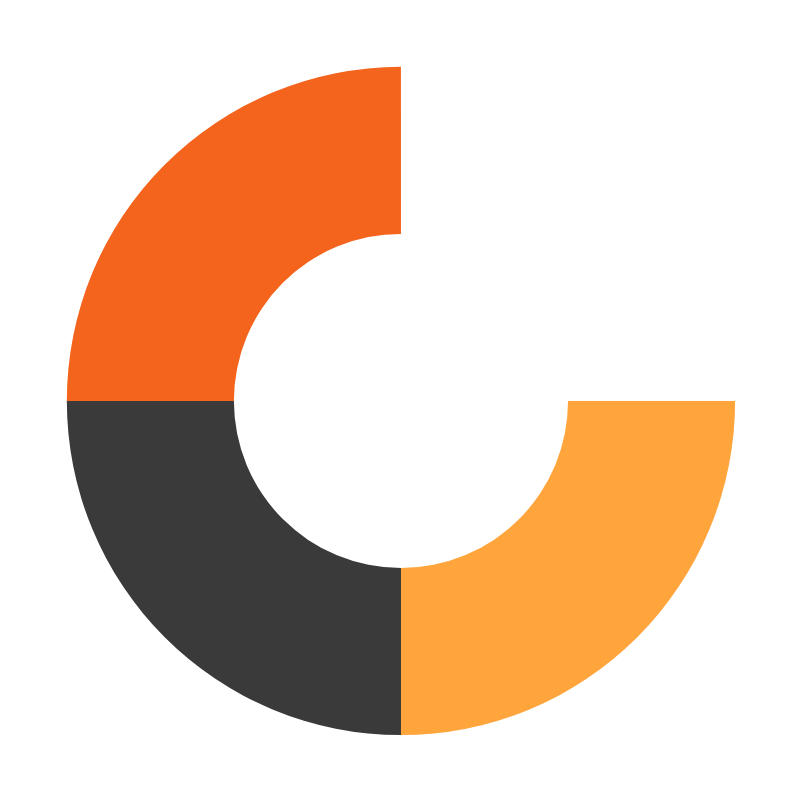 Common Cause 01
Common Cause 02
01
02
Lorem ipsum dolor sit amet, consectetur adipiscing elit.
Lorem ipsum dolor sit amet, consectetur adipiscing elit.
Common Cause 03
Common Cause 04
03
04
Lorem ipsum dolor sit amet, consectetur adipiscing elit.
Lorem ipsum dolor sit amet, consectetur adipiscing elit.
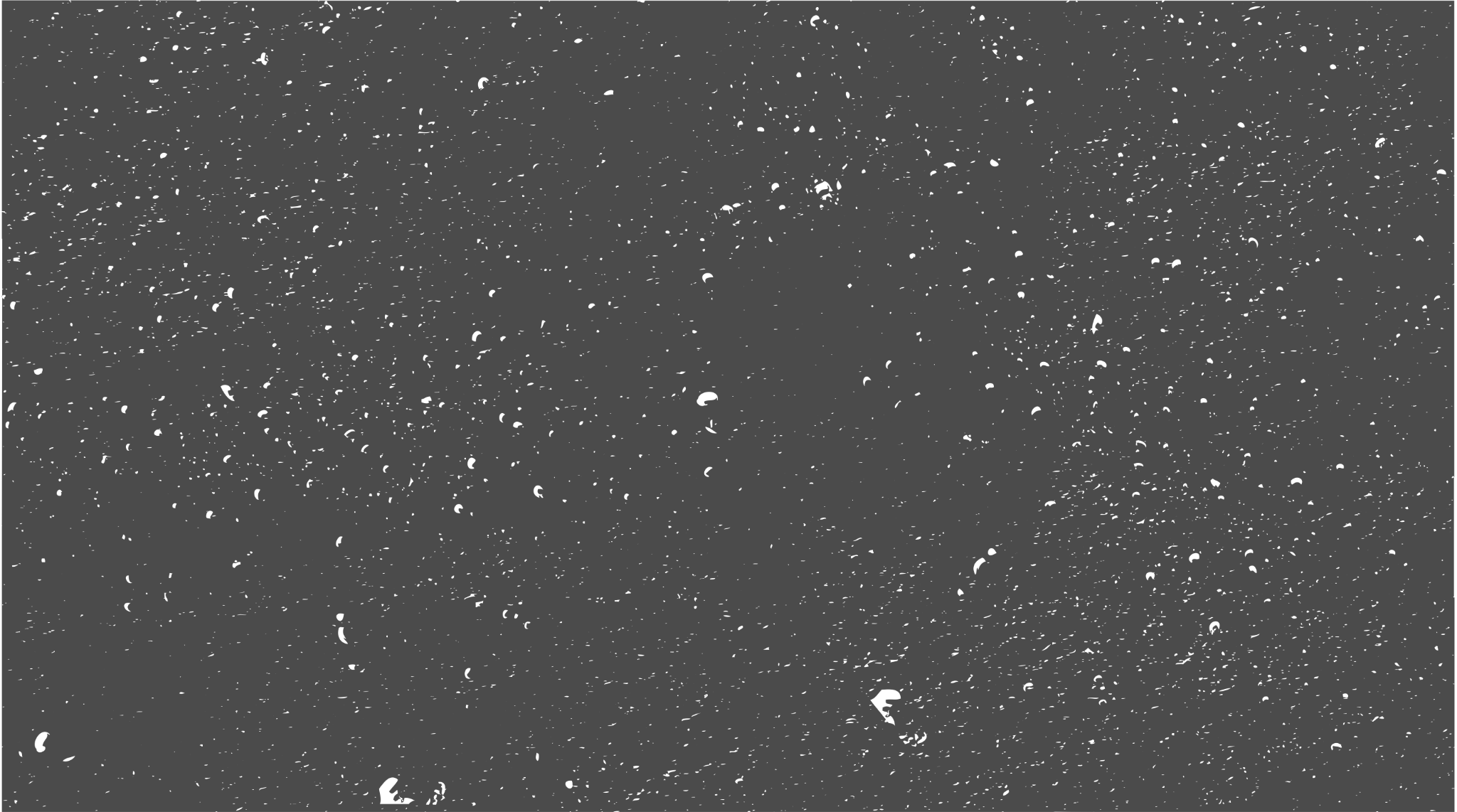 Lorem ipsum dolor sit amet, consectetur adipiscing elit, sed do eiusmod tempor incididunt ut labore et dolore magna aliqua.
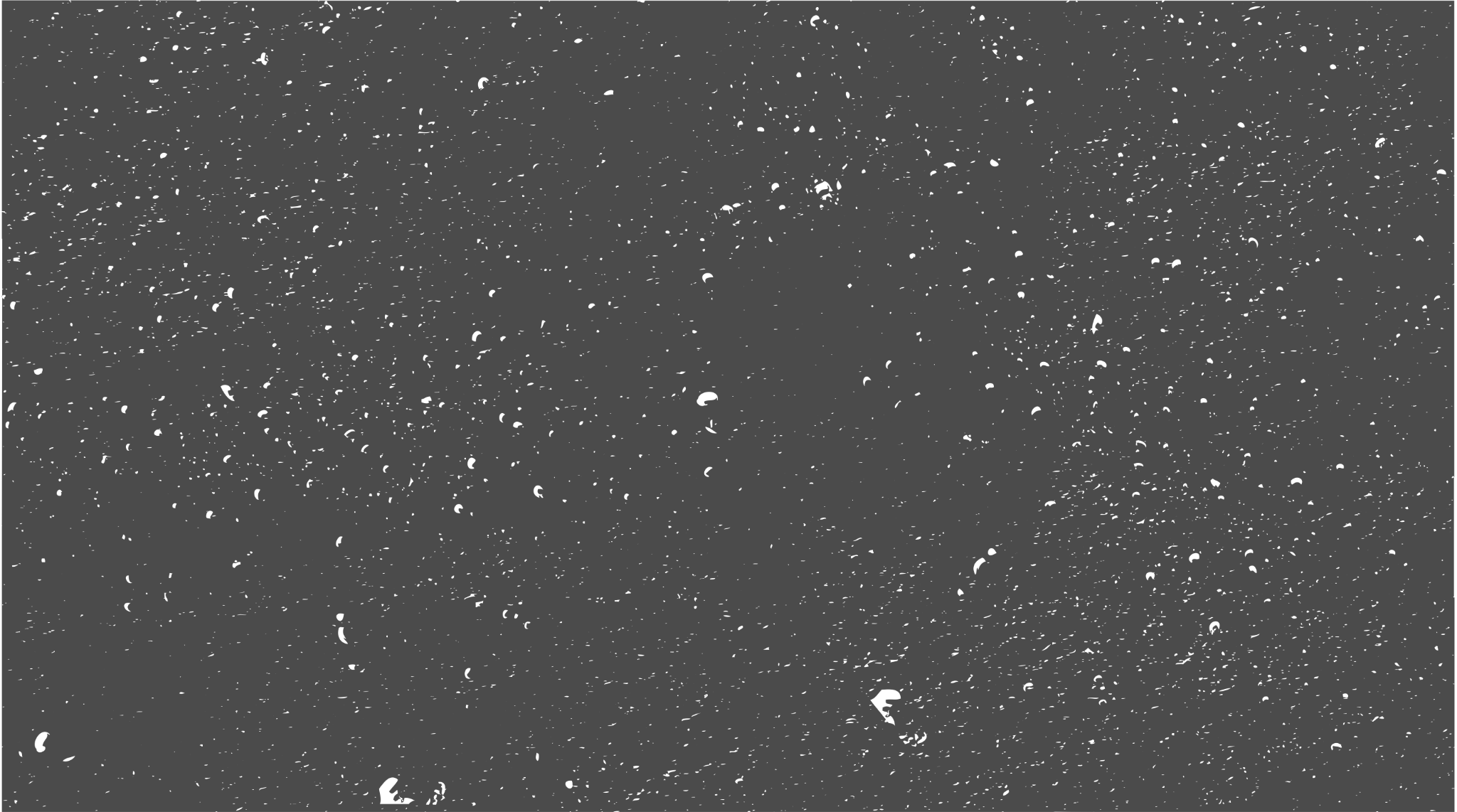 Write a main point here
Category 1
Category 2
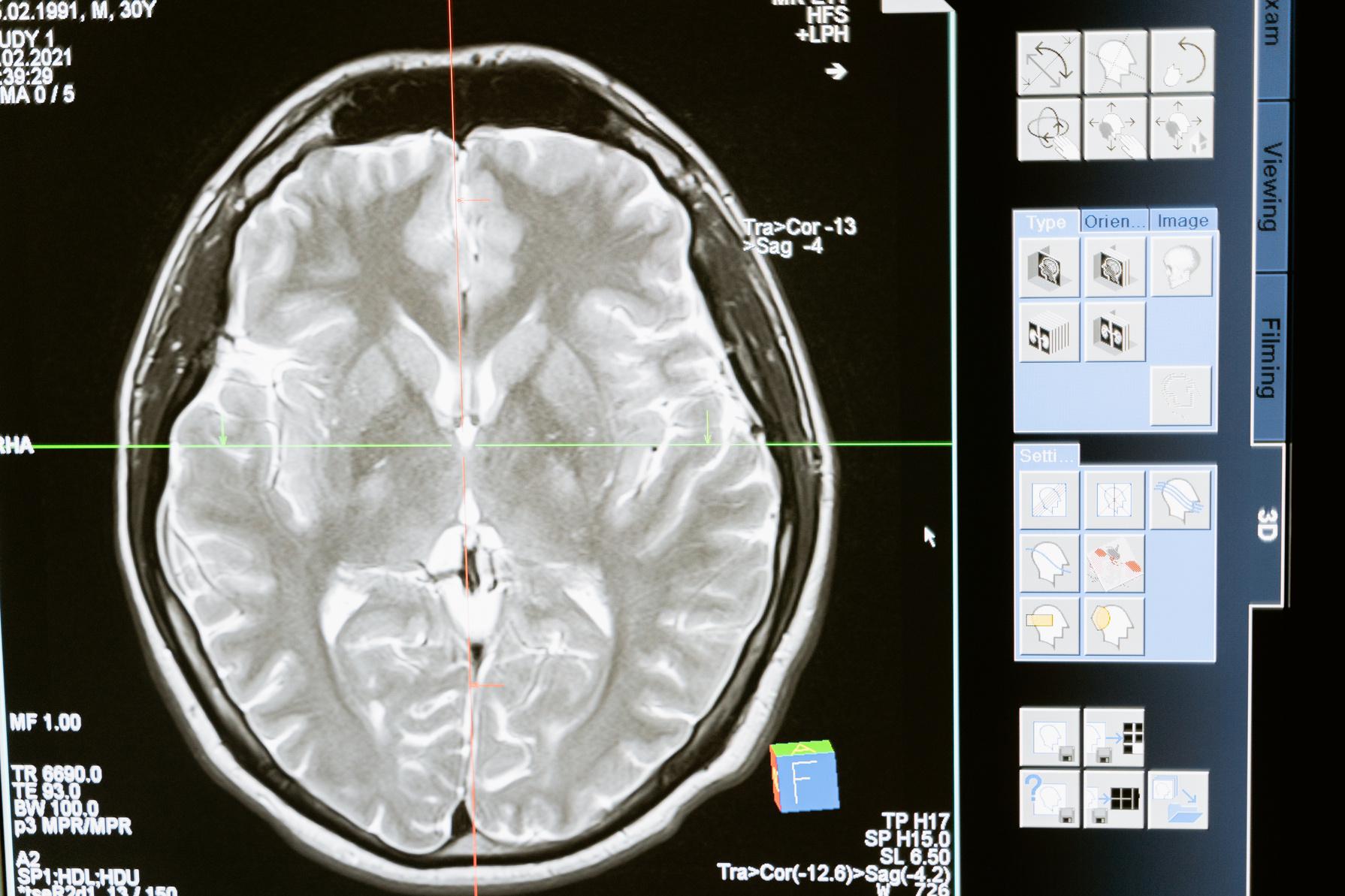 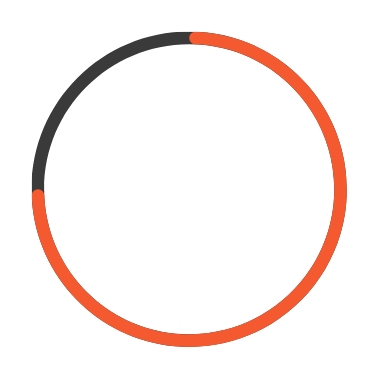 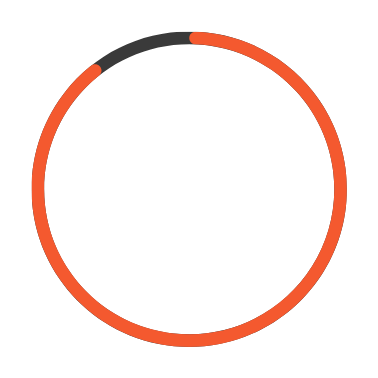 75%
90%
Lorem ipsum dolor sit amet, consectetur adipiscing elit, sed do eiusmod tempor.
Lorem ipsum dolor sit amet, consectetur adipiscing elit, sed do eiusmod tempor.
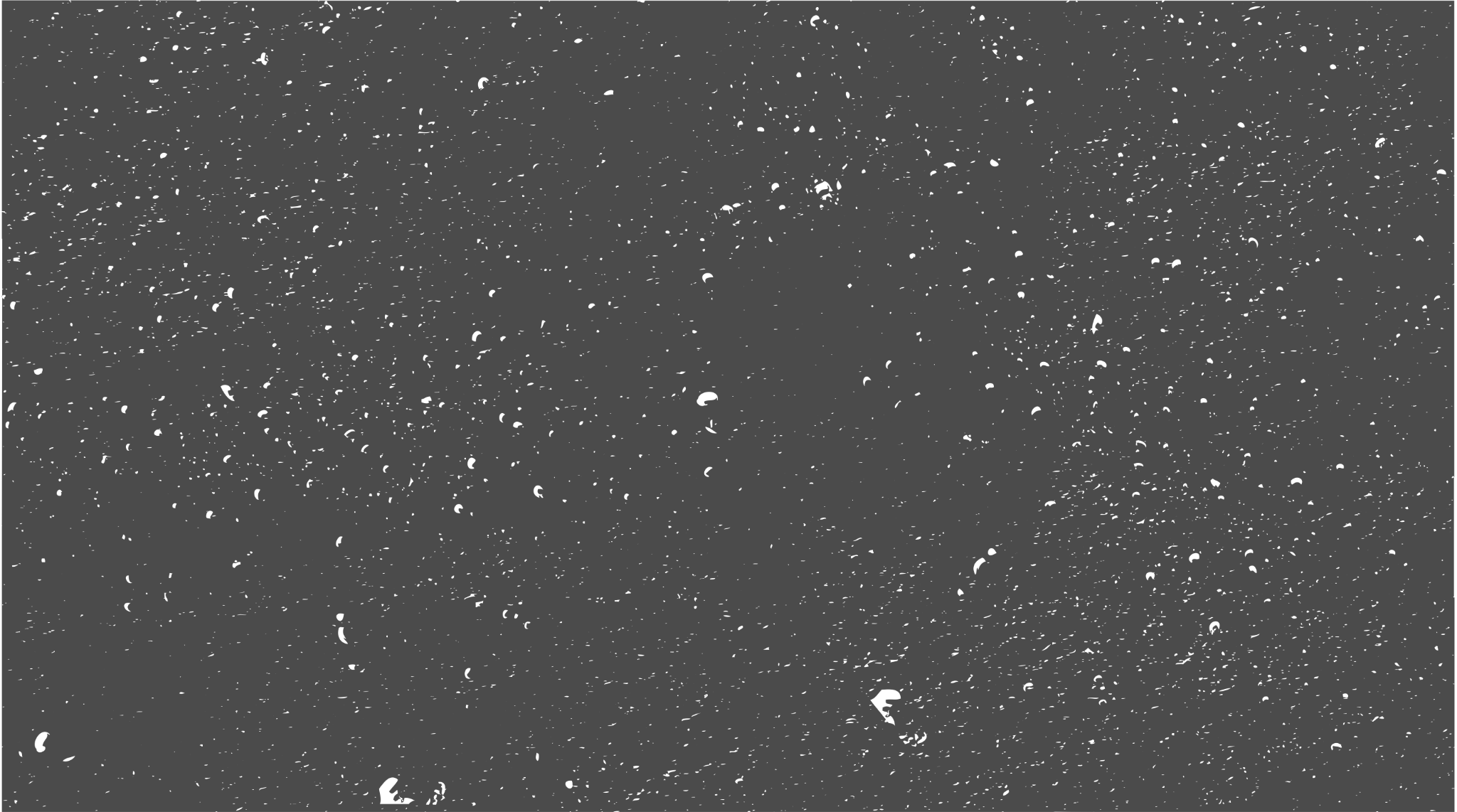 "How can we better support individuals with TBI in our community?"
"What preventive measures do you think are most effective?"
Questions
& Discussion
Which new research or treatments for TBI are you most interested in?
"How can we raise more awareness about TBI and its impact on individuals and families?"
"Does anyone have a personal experience with TBI they would like to share?"
"How has TBI impacted your life or someone you know?"
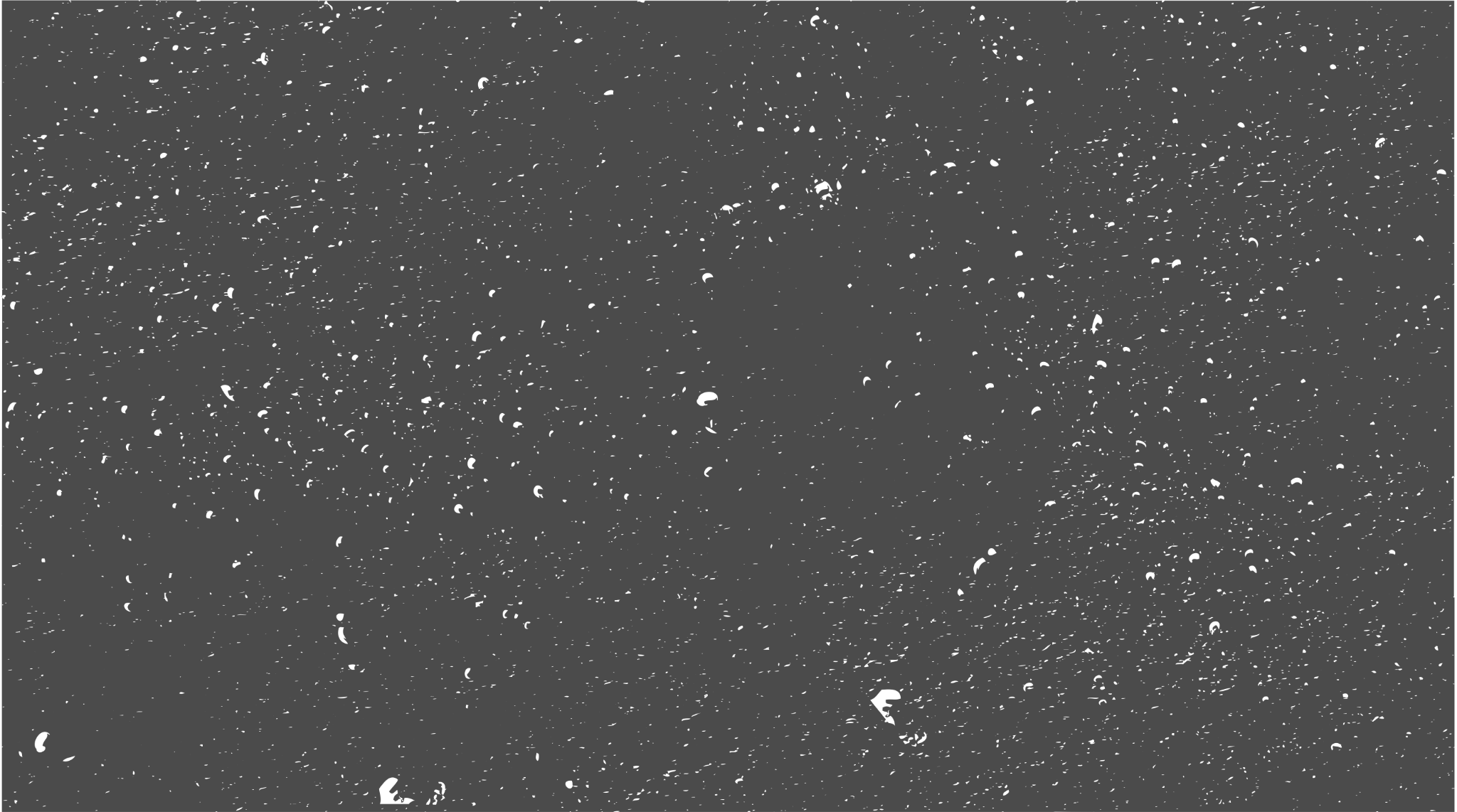 Diagnosis Methods
01
02
Glasgow Coma Scale (GCS)
Imaging Tests
Lorem ipsum dolor sit amet, consectetur adipiscing elit.
Lorem ipsum dolor sit amet, consectetur adipiscing elit.
03
04
Neuropsychological Assessments
Physical Examination
Lorem ipsum dolor sit amet, consectetur adipiscing elit.
Lorem ipsum dolor sit amet, consectetur adipiscing elit.
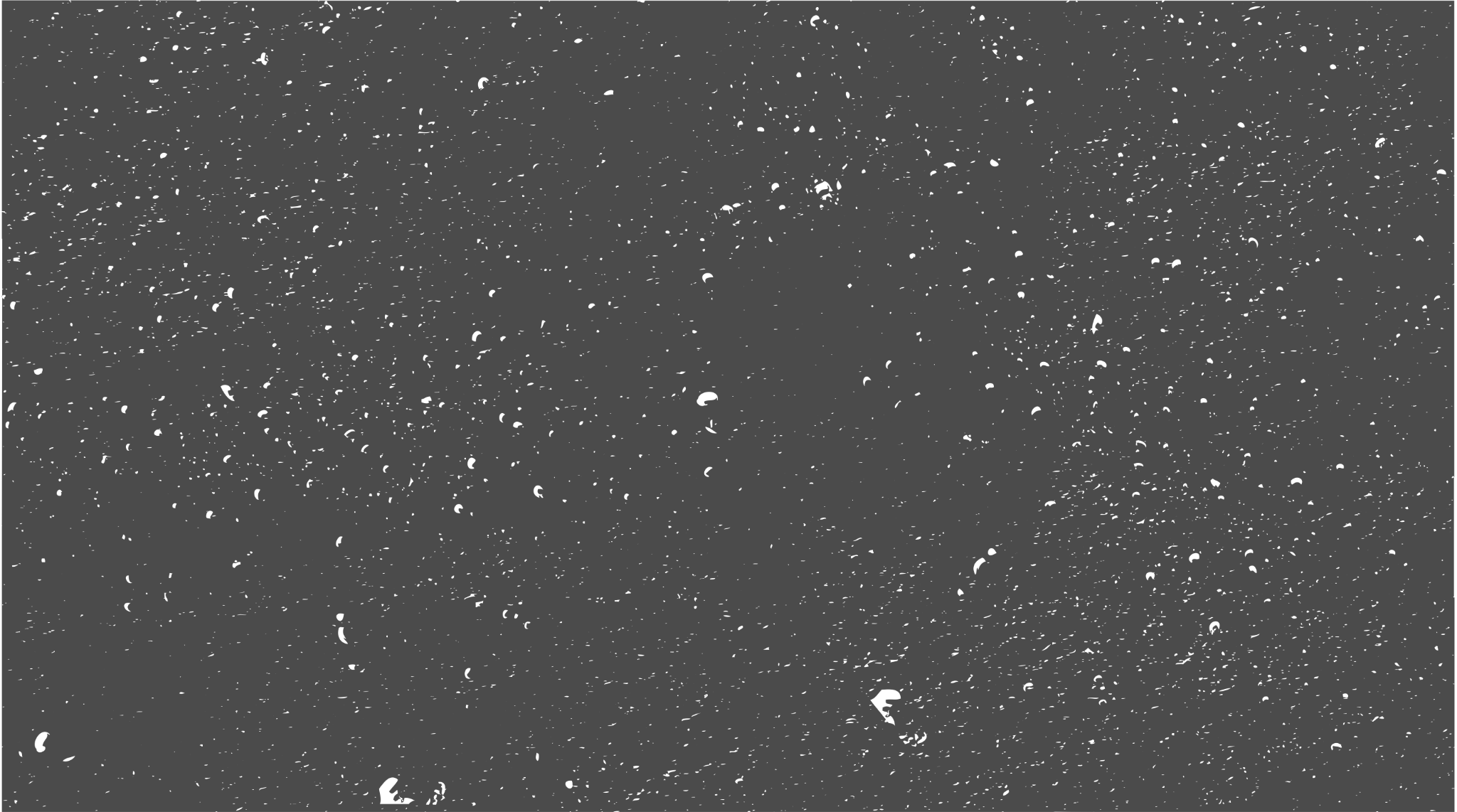 Important Diagram
Lorem ipsum dolor
Lorem ipsum dolor
Duis aute irure dolor in reprehenderit in voluptate velit esse
Lorem ipsum dolor
Lorem ipsum dolor
Lorem ipsum dolor
Lorem ipsum dolor
Lorem ipsum dolor
Lorem ipsum dolor
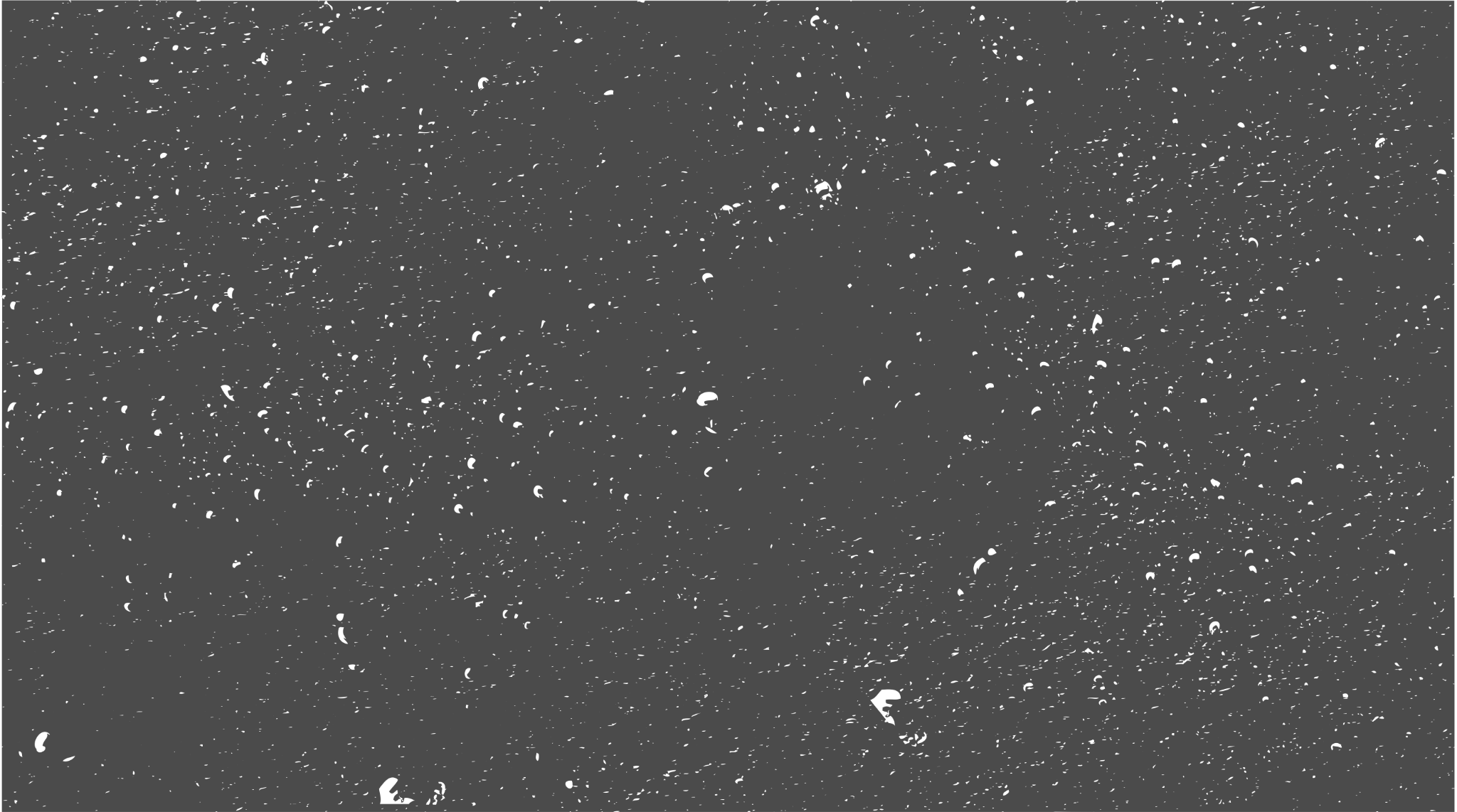 Living with TBI
01
03
Lorem ipsum dolor sit amet, consectetur adipiscing elit, sed do.
Lorem ipsum dolor sit amet, consectetur adipiscing elit, sed do.
Lorem ipsum dolor sit amet, consectetur adipiscing elit, sed do.
Lorem ipsum dolor sit amet, consectetur adipiscing elit, sed do.
02
04
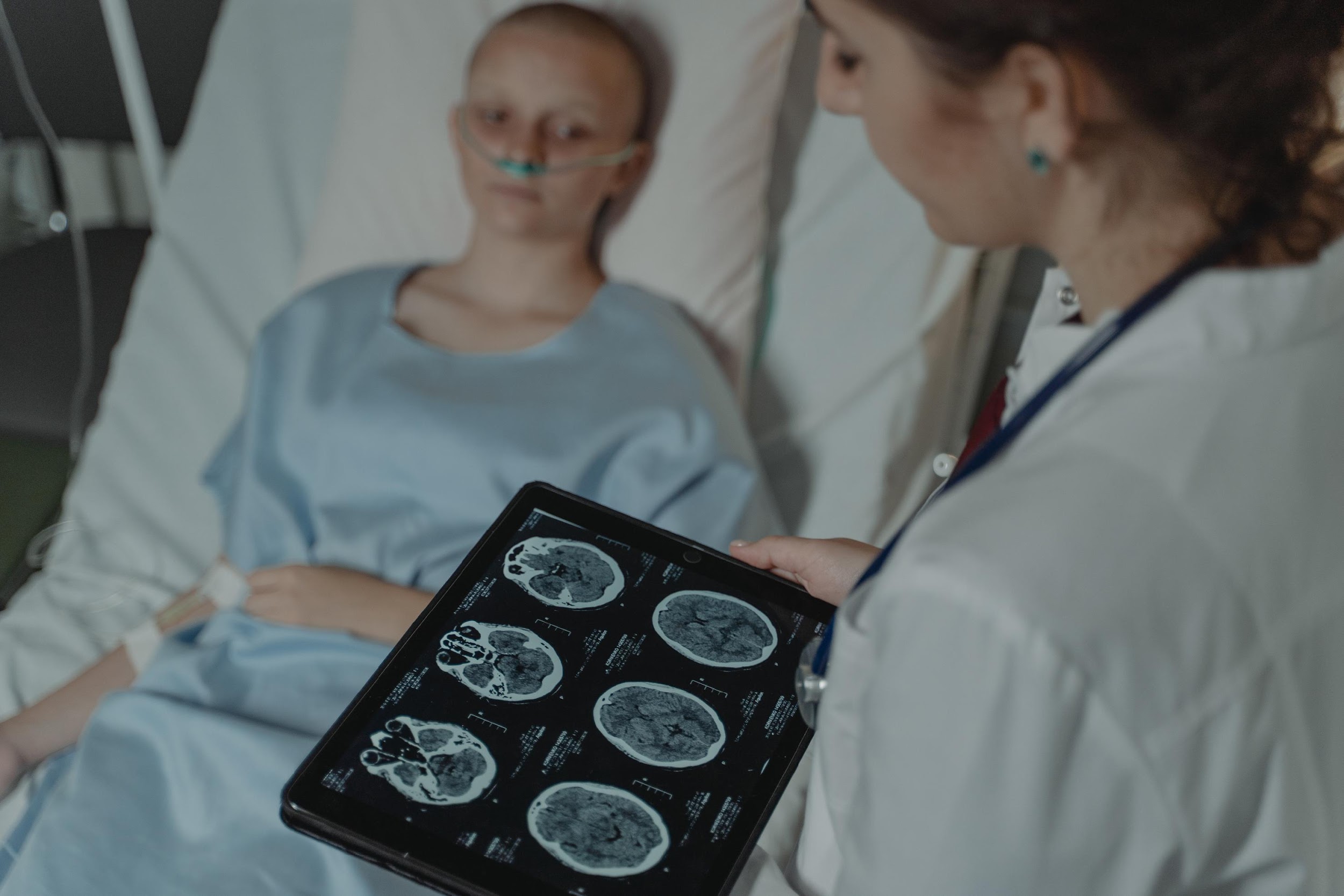 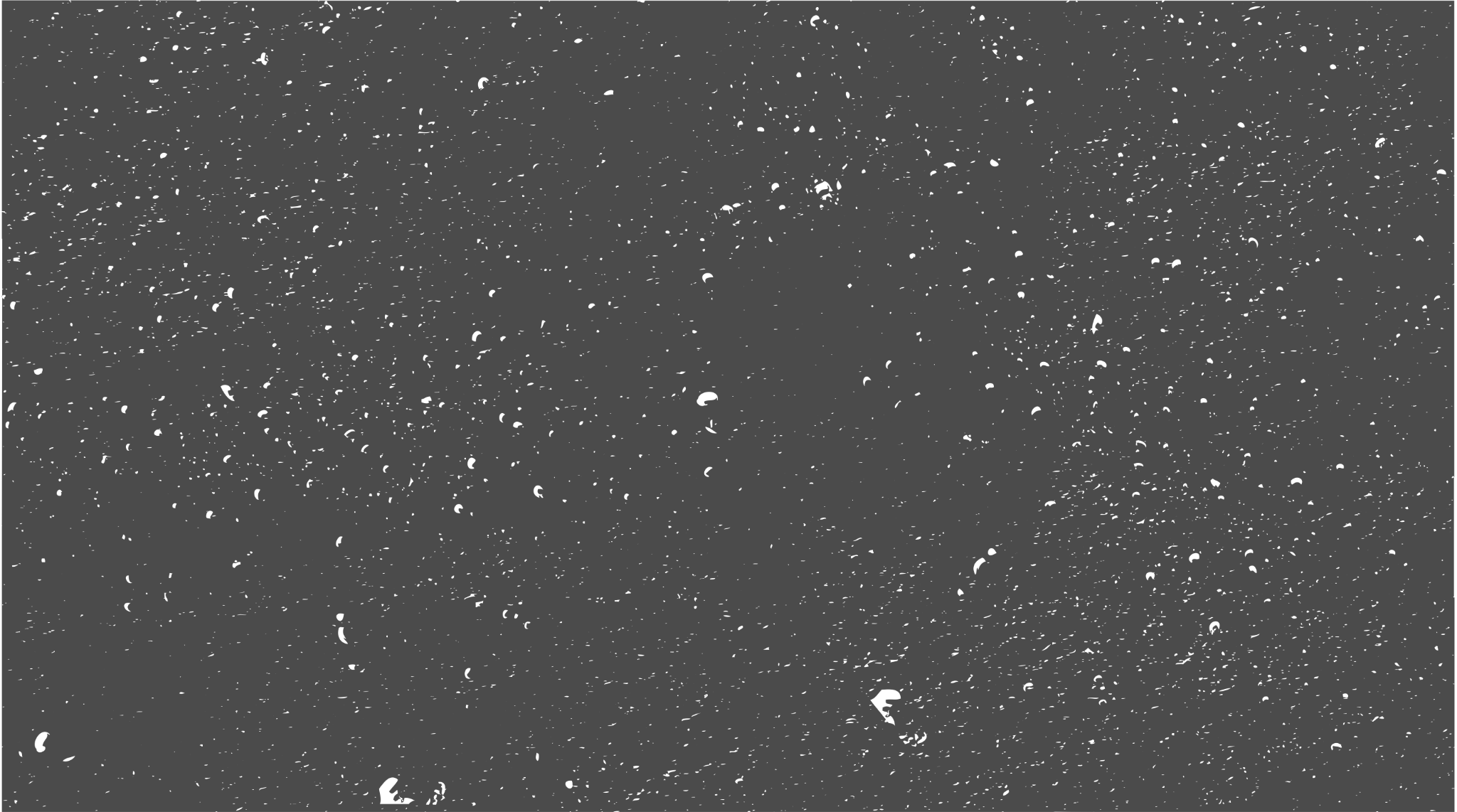 Lorem ipsum dolor sit amet, consectetur adipiscing elit, sed do eiusmod tempor.
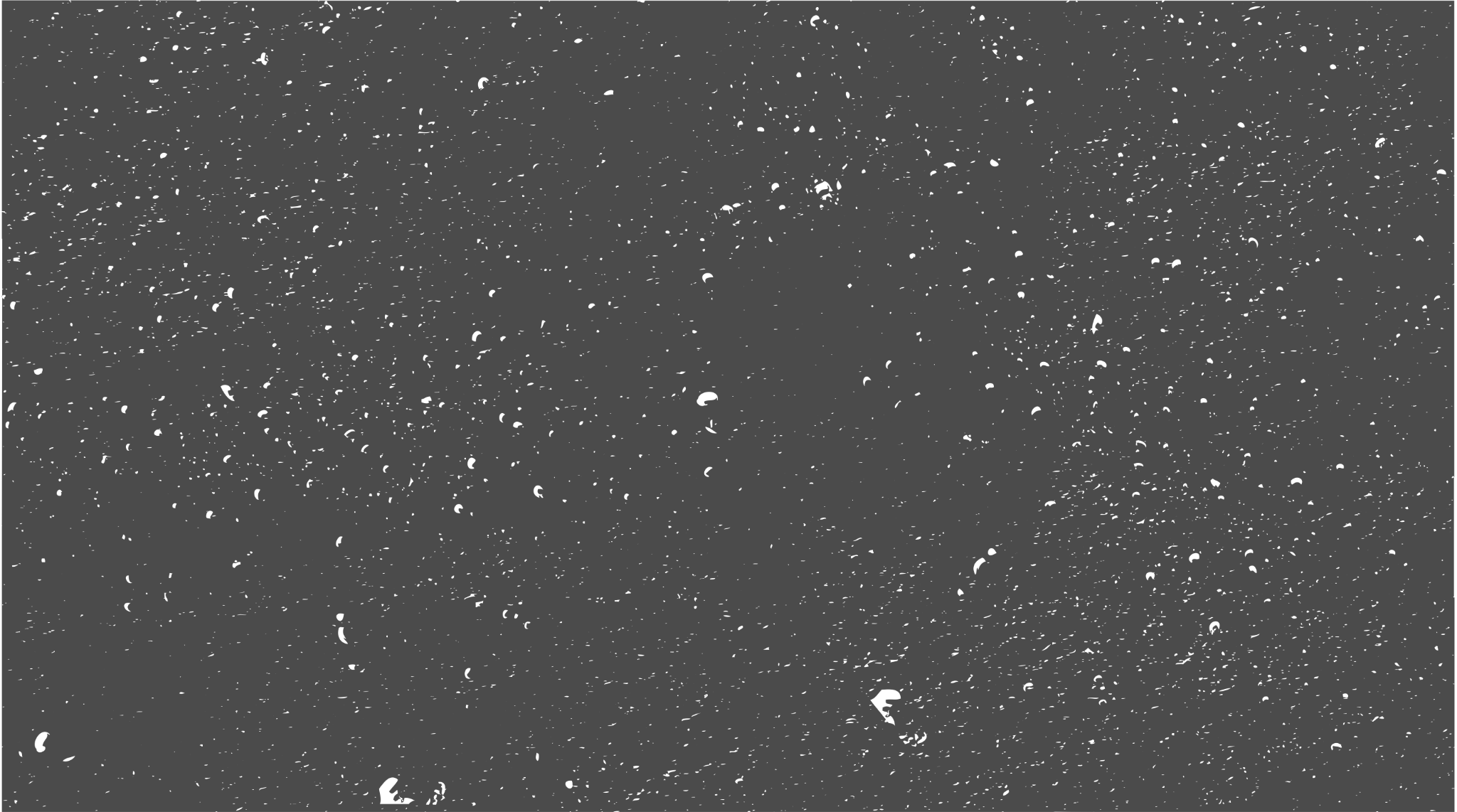 Additional Resources
Useful Websites
Recommended Reading
Support Groups
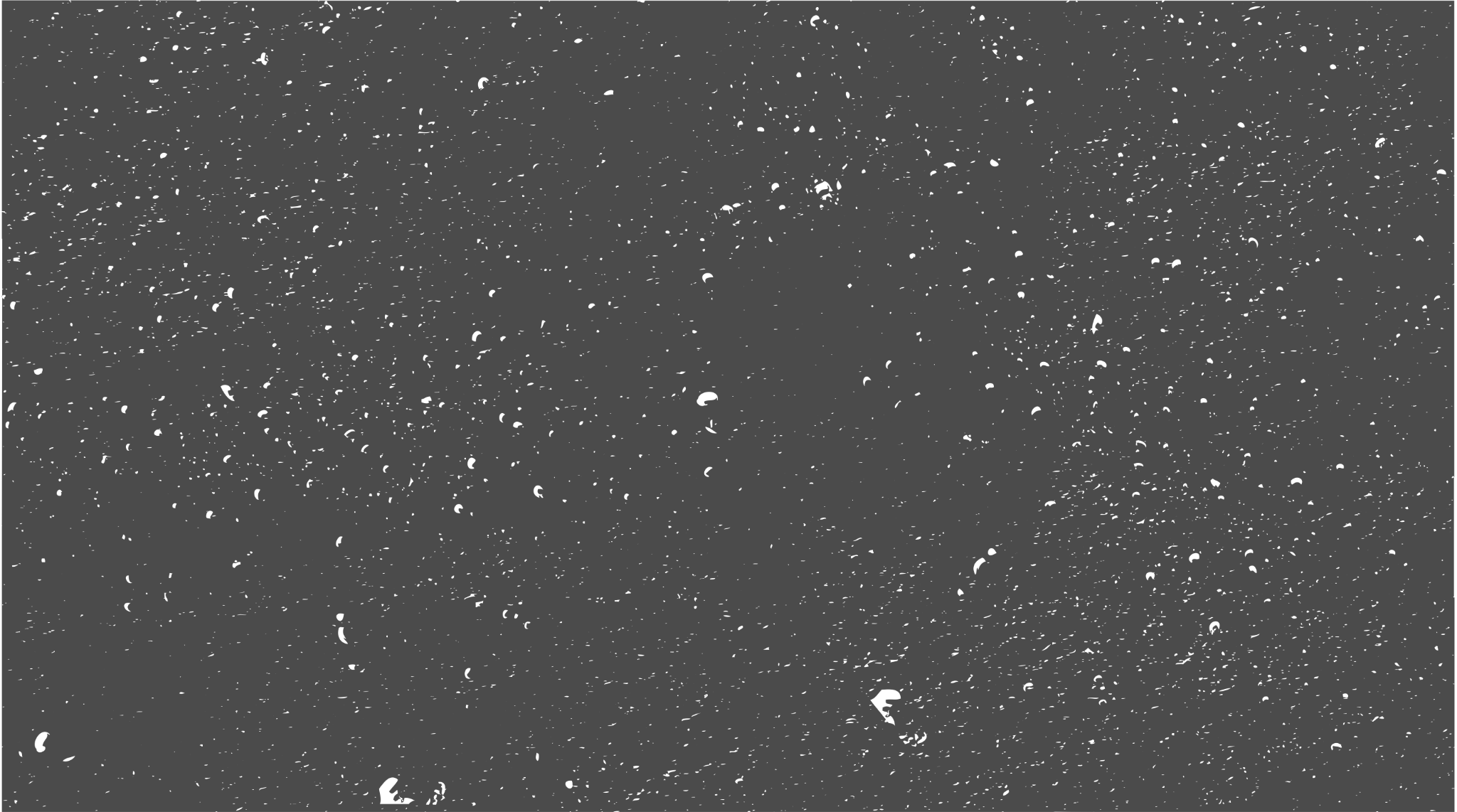 RESOURCE PAGE
Use these design resources in your Canva Presentation.
FONTS
This presentation template uses the following free fonts:
Titles :
Courier Prime
Headers :
Fira Sans
Body Copy :
Fira Sans
You can find these fonts online too.
COLORS
#FFFFFF
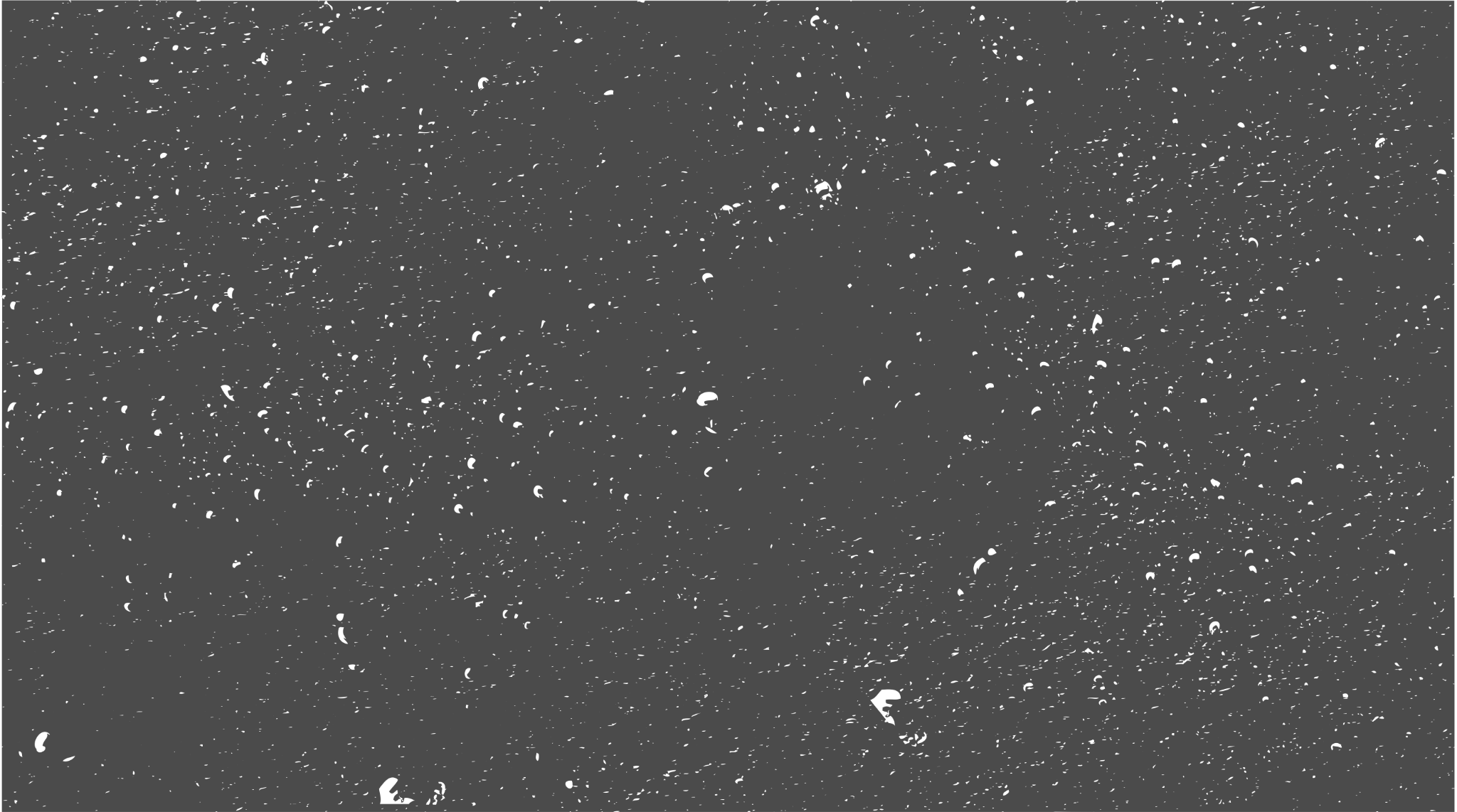 CREDITS
This presentation template is free for everyone to use thanks to the following:
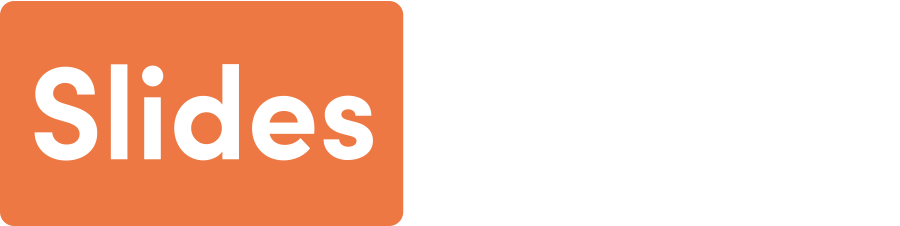 for the presentation template
PEXELS & PIXABAY
for the photos